Standards for Water Information- towards a suite of standards -
5th, WMO/OGC Hydrology DWG
 New York, CCNY, August 11 – 15, 2014

Irina Dornblut, GRDC of WMO at BfG
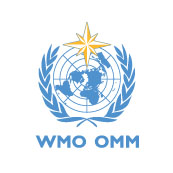 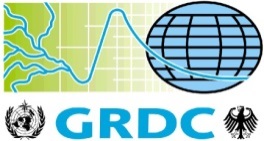 Copyright © 2014 Open Geospatial Consortium
Water information using standards
Water data exchange using standards
“From measurement to information”
Hydrologic information using standards
Water data exchange using WaterML2
„Water Suite“ of standards
Definitions
Copyright © 2014 Open Geospatial Consortium
Water data exchange using standards
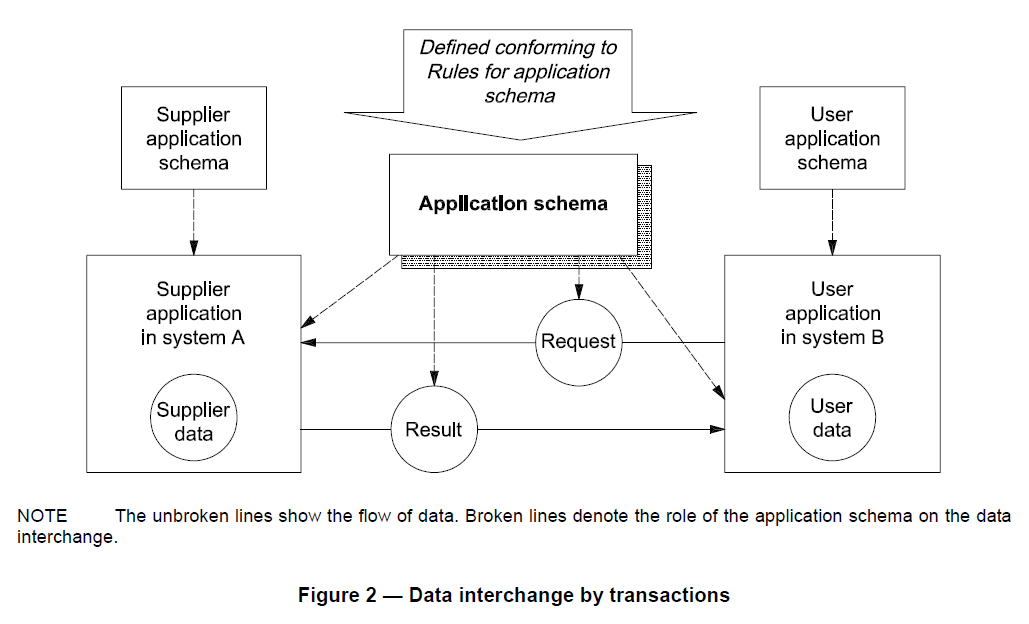 [ISO19109:2005,              ]
5th, Workshop of OGC Hydro DWG, New York, 11-15 Aug 2014
3
[Speaker Notes: “The user application makes a request for data that is received by the supplier application. In response, the supplier
application delivers a resulting dataset. …”  (ISO19109:2005, p8)]
Water data exchange using standards
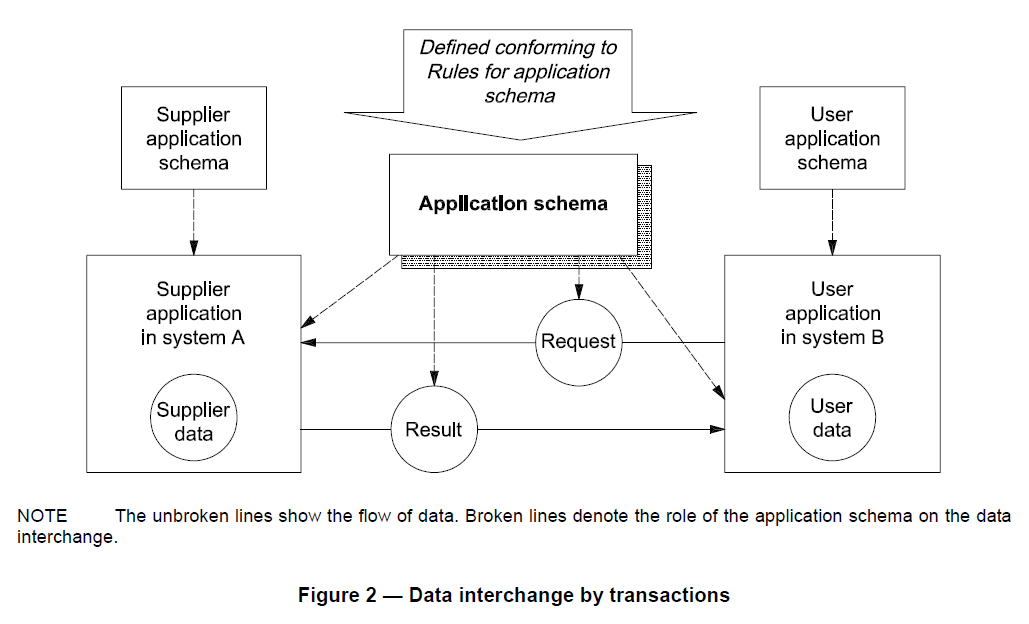 Common semantics used to define both the  request and the result
[ISO19109:2005,              ]
5th, Workshop of OGC Hydro DWG, New York, 11-15 Aug 2014
4
[Speaker Notes: “… Both the request and the resulting dataset are defined according to a
common application schema. The supplier application is responsible for transforming the data in system A into
the data in the exchanged dataset. After receipt, the user application is responsible for transforming the
exchanged data into data in system B. Data interchange by transaction is provided by geospatial services as
defined in ISO 19119. In particular, feature access services are defined in Geographic model/information
management services.” (ISO19109:2005, p8)]
Water data exchange using standards
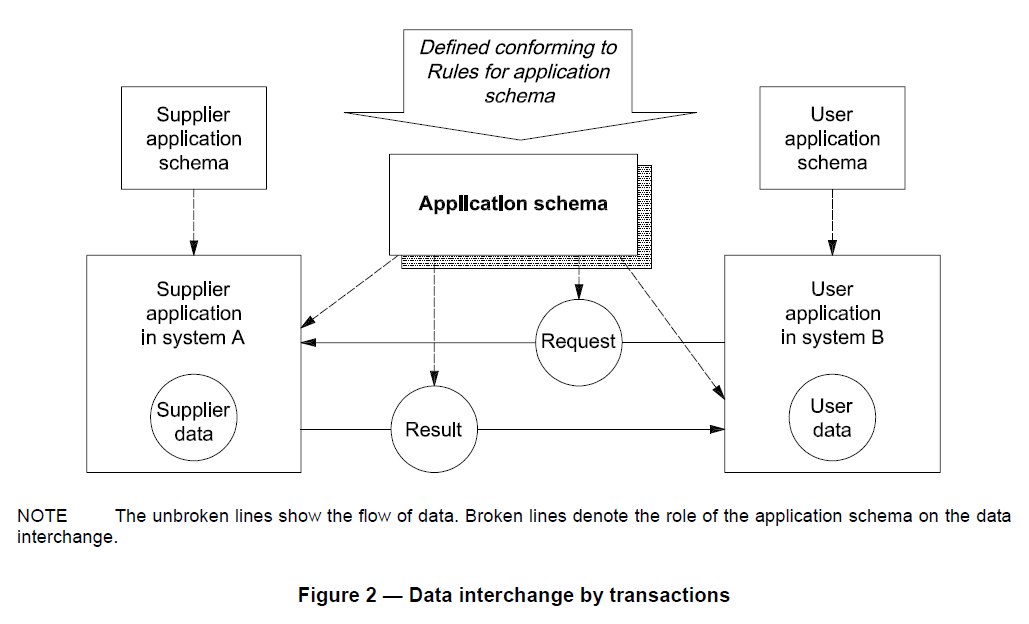 ISO19109: Rules for application schema.
Hydrology-specific application schemas
[ISO19109:2005,              ]
5th, Workshop of OGC Hydro DWG, New York, 11-15 Aug 2014
5
[Speaker Notes: create and document hydrology–specific application schemas]
“From measurement to information” *
* WMO (2008): Guide to hydrological practices
Identify the hydrologic object of study by typical characteristics  (attributes and relationships)
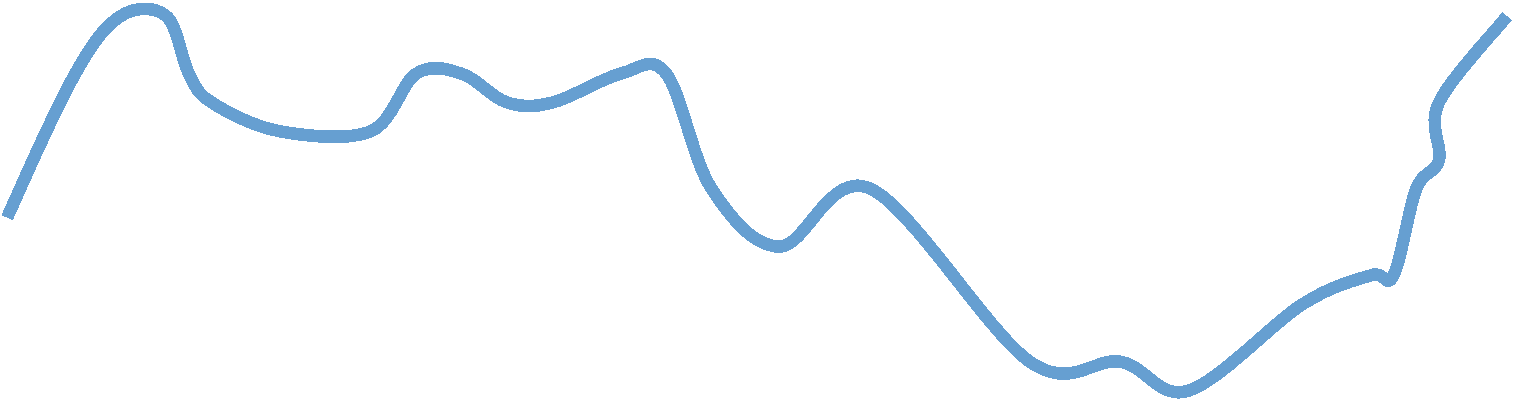 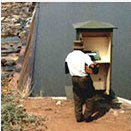 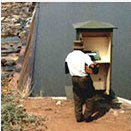 Q
Q
Q
Measure, or otherwise determine, values of a property carried by the object of study.
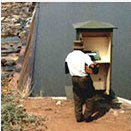 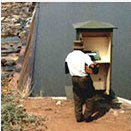 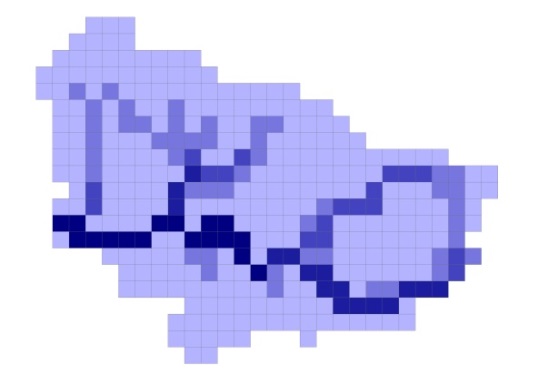 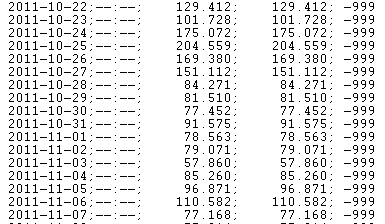 Arrange the property values  with respect  to the domain of discourse in datasets for display and further processing.
Copyright © 2014 Open Geospatial Consortium
Hydrologic data in terms of ISO19156
Feature carrying Properties
observed Property
feature Of Interest
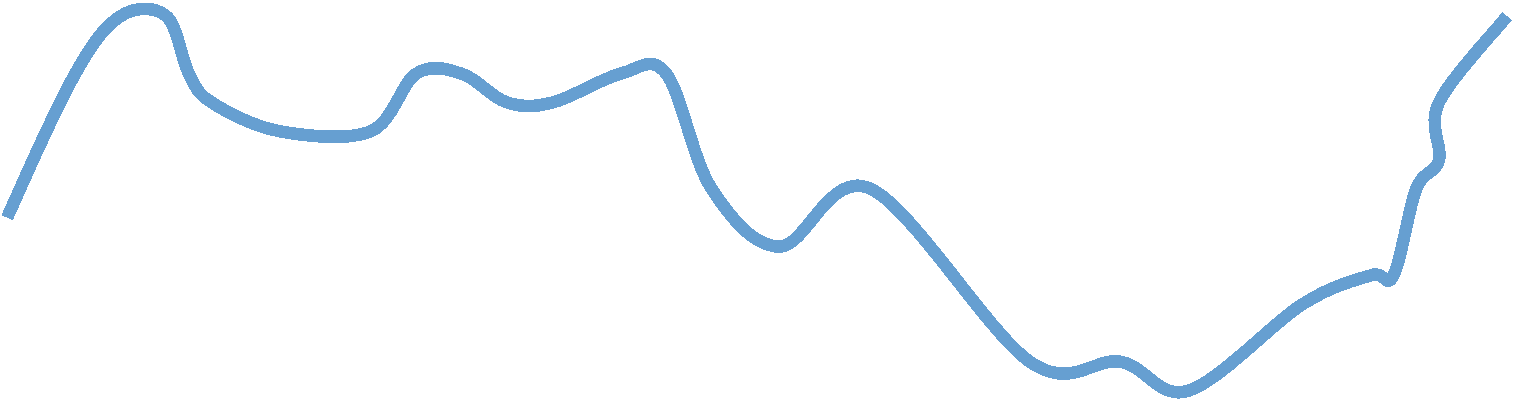 Observation
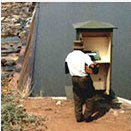 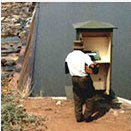 procedure
Q
Q
result
Q
data
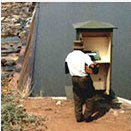 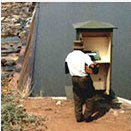 Copyright © 2014 Open Geospatial Consortium
Hydrologic data in terms of ISO19123
Feature carrying Properties
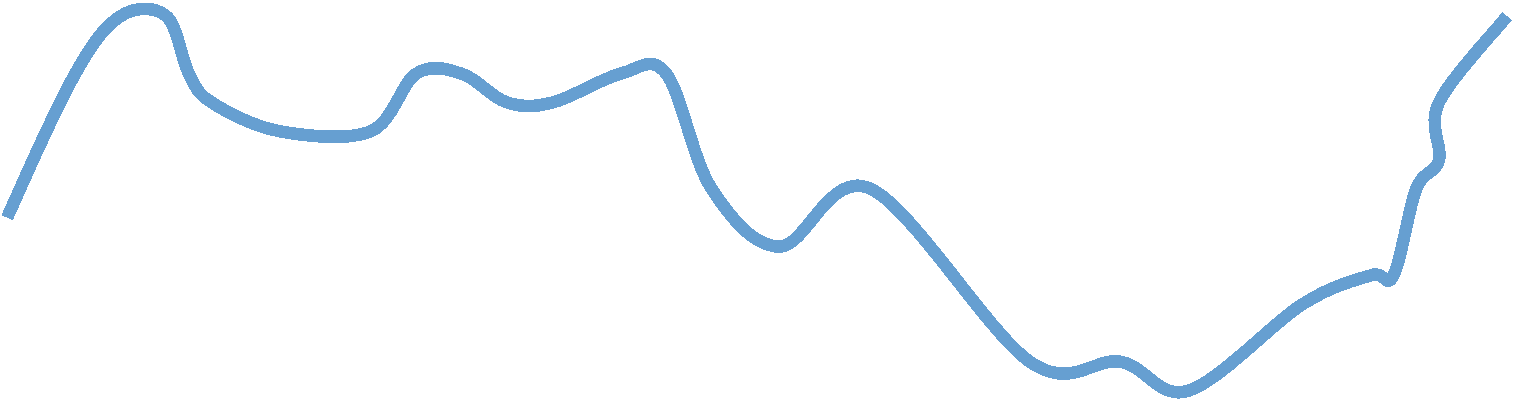 Observation
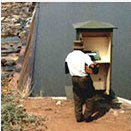 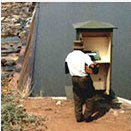 Q
Q
result
Q
data
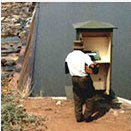 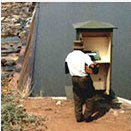 range
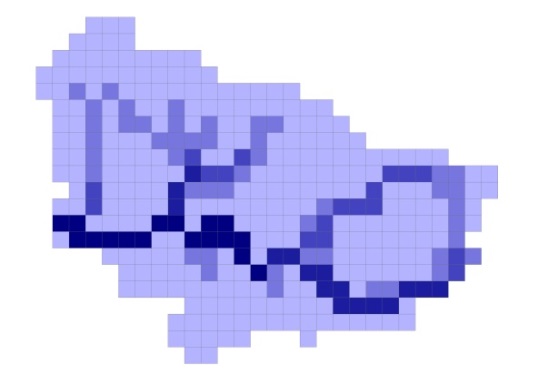 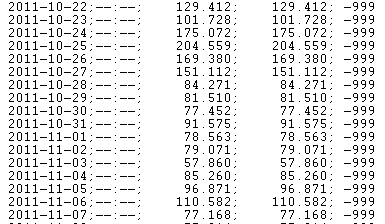 Coverage result
Copyright © 2014 Open Geospatial Consortium
Hydrologic data in terms of ISO19123
Feature carrying Properties
observed Property
feature Of Interest
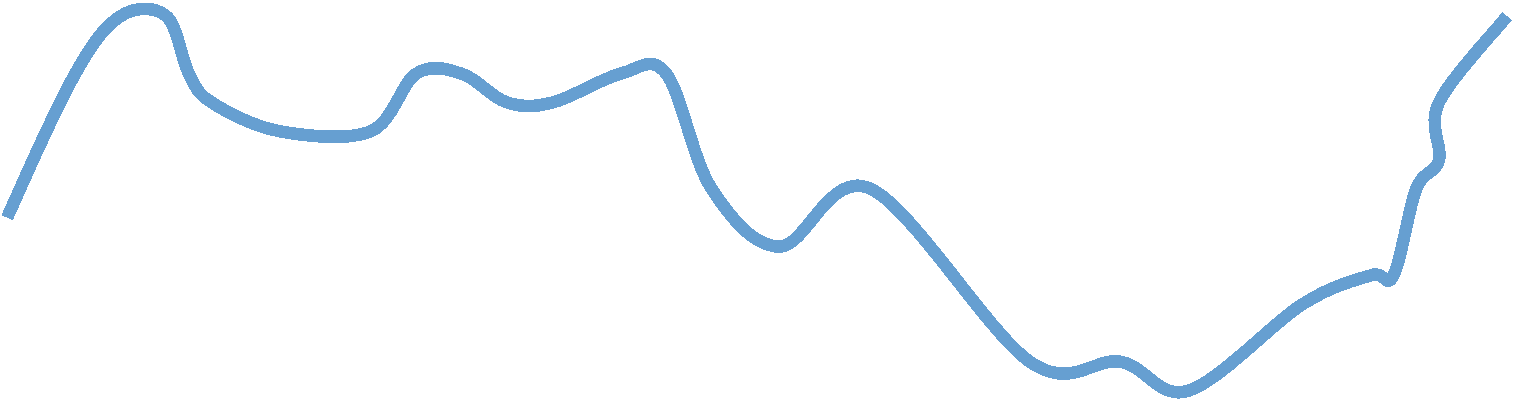 Observation
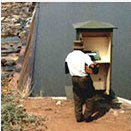 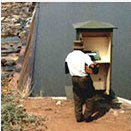 Q
Q
result
Q
domain
data
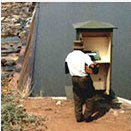 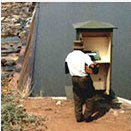 range
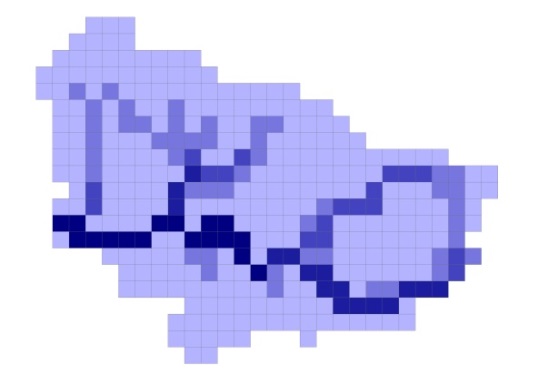 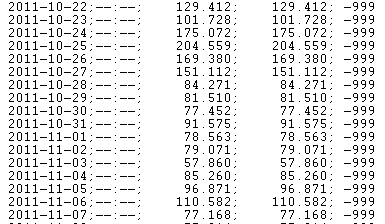 Coverage result
Copyright © 2014 Open Geospatial Consortium
Hydrologic Information in terms of ISO19109
Model of Conceptual schema language
General Feature Model (GFM)
Meta level
Hydrology-specific application schemas
Identification of hydrologic  
features
Observation of hydrologic features
Representation of hydrologic features
Application level
Data, conform to a hydrology-specific application schema
Data level
Copyright © 2014 Open Geospatial Consortium
[Speaker Notes: According to the layer architecture described in the rules for application schema, with respect to hydrology application schemas are required to stably identify hydrologic features, to model their observation and mutiple representation]
Hydrologic Information in terms of ISO19109
Model of Conceptual schema language
General Feature Model (GFM)
Meta level
Hydrology-specific application schemas
Hydrologic Feature Model
(OGC11-039r3)
Observation
Model (ISO19156)
Coverage model (ISO19123)
Application level
Data, conform to a hydrology-specific application schema
Data level
Copyright © 2014 Open Geospatial Consortium
[Speaker Notes: For identification, the hydro feature model was developed which provides commonly agreed concepts of the fundamental relationships between hydrologic features, particularly to the catchment they represent. (described in OGC11-039r3 DP)

For observation, the base concepts of the common observation model shall be used to provide information about hydrologic observations. (described in ISO 19156)

The coverage model can be used to provide information about the representation of hydrologic data. (described in ISO19123)]
Hydrologic Information in terms of ISO19109
Model of Conceptual schema language
General Feature Model (GFM)
Meta level
Hydrology-specific application schemas
DOMAIN

domainElement
Hydrologic Feature
Observation
(feature)
Coverage (feature)
(discovery) metadata
RANGE
Application level
rangeElement
AttributeValues
Data level
Copyright © 2014 Open Geospatial Consortium
[Speaker Notes: A coverage is a feature that has pairs of distinguished properties consisting of a geometry property and a function that is defined over the coordinate set that is defined (delineated) by the geometry (ISO19123:2011)

A (discrete) coverage couples attribute values to a (direct) position of a single geometric object in its spatio-temporal domain (set of possible positions in Time and Space).]
Hydrologic Information in terms of ISO19109
Model of Conceptual schema language
General Feature Model (GFM)
Meta level
Hydrology-specific application schemas
DOMAIN

featureOfInterest
DOMAIN

domainElement
HY_Features
Observation (feature)
Coverage (feature)
observedProperty
Property (Variable)
(discovery) metadata
(observation) metadata
RANGE
RANGE
Application level
result
rangeElement
Any (data)
AttributeValues
Data level
Copyright © 2014 Open Geospatial Consortium
[Speaker Notes: An observation is the feature that couples observation results (attribute values) to a distinct property of the feature of interest in the set of observable properties carried by the feature of interest.]
Hydrologic Information in terms of ISO19109
Model of Conceptual schema language
General Feature Model (GFM)
Meta level
Hydrology-specific application schemas
DOMAIN

featureOfInterest
DOMAIN

domainElement
HY_Features
Variable 

may take any value in a set of possible values (WMO, 1992)*

 observed property, arranged in a coverage

 process variable, representing the stage of a process such as streamflow, accumulation/dissolve of matter or substance, etc. 

variate, when associated with a frequency or probability

* WMO/UNESCO (1992): International Glossary of Hydrology
Observation (feature)
Coverage (feature)
observedProperty
Property (Variable)
(discovery) metadata
(observation) metadata
RANGE
RANGE
Application level
result
rangeElement
Any (data)
AttributeValues
Data level
Copyright © 2014 Open Geospatial Consortium
[Speaker Notes: An observation is the feature that couples observation results (attribute values) to a distinct property of the feature of interest in the set of observable properties carried by the feature of interest.]
Hydrologic Information in terms of ISO19109
Model of Conceptual schema language
General Feature Model (GFM)
Meta level
June 2014
Hydrology-specific application schemas
HY_Features, common hydrol. feature model
(OGC11-039r3)
Water Observation
ISO 19123: Coverages
WML2P1: 
Timeseries Observation
(OGC10-126r3)
WML2P2: Gauging Observation
(OGC13-021)
WML2P3:Water Quality Observation
(OGC14-003)
Application level
result
rangeElement
Any attribute values
Data level
Copyright © 2014 Open Geospatial Consortium
Hydrologic Information in terms of ISO19109
Model of Conceptual schema language
General Feature Model (GFM)
Meta level
Hydrology-specific application schemas
HY_Features, common hydrol. feature model
(OGC11-039r3)
ISO 19123: Coverages
Water Observation
WML2P1: 
(TS = temporal coverage)
WML2P2: Gauging Observation
(OGC13-021)
WML2P3:Water Quality Observation
(OGC14-003)
Application level
Any attribute values
Data level
Copyright © 2014 Open Geospatial Consortium
[Speaker Notes: Time series are temporal coverages! so, there is a need to harmonise the definition of time series across the ISO/OGC standards. There was a discussion in Washington to develop a TimeseriesML on its own to get a broader area of application]
Hydrologic Information in terms of ISO19109
Hydrology-specific application schemas
!
  need to harmonise the definition of Time Series across the ISO/OGC standards and profiles
WML2P1: 
Water … ???
(OGC10-126rX)
WML2P2: Gauging Observation
(OGC13-021rX)
WML2P3:Water Quality Observation
(OGC14-003rX)
HY_Features, common hydrol. feature model
(OGC11-039r3)
ISO19123
TimeSeriesML
Application level
Copyright © 2014 Open Geospatial Consortium
[Speaker Notes: This requires to harmonise the definition of time series across the ISO/OGC standards and profiles, where observation should provide the link between feature concept and coverage concept]
Hydrologic Information in terms of ISO19109
Hydrology-specific application schemas, 
using GFM and applying a conceptual schema language
 need for re-factoring WaterObservation
WML2P1: 
Water Quantity Observation
(OGC10-126rX)
WML2P2: Gauging Observation
(OGC13-021rX)
WML2P3:Water Quality Observation
(OGC14-003rX)
HY_Features, common hydrol. feature model
(OGC11-039r3)
ISO19123
…..
…..
RiverML: 
channel geometry observation
GWML2: groundwater observation
TimeSeriesML
…..
…..
“SoilML”: 
water component ?
CSML3: 
water component ?
Forecasting observation 
(re-initiated ?)
Application level
Copyright © 2014 Open Geospatial Consortium
[Speaker Notes: requires a re-factoring of the WaterML2 Part 1 in terms of a (water) observation model using (special hydrologic) feature model and a (special time-series) coverage model]
Possible information threads (data-centric)
Model of Conceptual schema language
General Feature Model (GFM)
Meta level
Observation of hydrologic features
Representation of hydrologic features
Identification of hydrologic  features
HY_Features
Coverages
e.g.TimeSeries
WaterObservation
DOMAIN
WML2
WML2
WML2
Property (Variable)
WML2
WML2
WML2
RANGE
Application level
result
Observation results, arRANGEd in a coverage
Data level
Copyright © 2014 Open Geospatial Consortium
[Speaker Notes: … data from hydrologic observation understood as temporal coverage with a range of observation results in the domain of possible water observations.]
Possible information threads (data-centric)
Model of Conceptual schema language
General Feature Model (GFM)
Meta level
Observation of hydrologic features
Representation of hydrologic features
Identification of hydrologic  features
featureOfInterest
DOMAIN
HY_Features
Coverages
e.g.TimeSeries
WaterObservation
DOMAIN
WML2
WML2
WML2
Property (Variable)
WML2
WML2
WML2
observableProperty
RANGE
Application level
result
Observation results, arRANGEd in a coverage
Data level
Copyright © 2014 Open Geospatial Consortium
[Speaker Notes: … data from hydrologic observation can be understood as temporal coverage with a range of observation results in the domain of possible water observations whose domain are possible features of interest carrying observable properties.]
Possible information threads (data-centric)
Model of Conceptual schema language
General Feature Model (GFM)
Meta level
Observation of hydrologic features
Representation of hydrologic features
Identification of hydrologic  features
HY_Features
featureOfInterest
Coverages
e.g.TimeSeries
WaterObservation
DOMAIN
DOMAIN
WML2
WML2
WML2
Property (Variable)
PHENOMENON
(RANGE)
WML2
WML2
WML2
observedProperty
RANGE
Application level
result
Observation results, arRANGEd in a coverage
Data level
Copyright © 2014 Open Geospatial Consortium
[Speaker Notes: … data from hydrologic observation can be understood as temporal coverage with a range of observation results in the domain of possible water observations observing a range of properties (phenomenon) in a domain of possible feature of interest, which is very common perspective .]
Possible information threads (observation-centric)
Model of Conceptual schema language
General Feature Model (GFM)
Meta level
Observation of hydrologic features
Representation of hydrologic features
Identification of hydrologic  features
DOMAIN
DOMAIN
featureOfInterest
HY_Features
Coverages
e.g.TimeSeries
WaterObservation
RANGE
WML2
WML2
WML2
Property (Variable)
result
WML2
WML2
WML2
observedProperty
RANGE
Application level
Attribute values, arRANGEd in a coverage
Data level
Copyright © 2014 Open Geospatial Consortium
[Speaker Notes: … water observation can be understood as observation resulting in attribute values arranged in a coverage in the domain of possible features of interest each carrying a range of observable properties.]
Possible information threads (observation-centric)
Model of Conceptual schema language
General Feature Model (GFM)
Meta level
Observation of hydrologic features
Representation of hydrologic features
Identification of hydrologic  features
DOMAIN
featureOfInterest
HY_Features
Coverages
e.g.TimeSeries
WaterObservation
RANGE
WML2
WML2
WML2
Property (Variable)
result
WML2
WML2
WML2
observedProperty
DOMAIN
RANGE
Application level
Attribute values, arRANGEd in a coverage
Data level
Copyright © 2014 Open Geospatial Consortium
[Speaker Notes: … water observation can be understood as observation resulting in attribute values arranged in a coverage in the domain of possible observed properties each carried by the feature of interest.]
Possible information threads (feature-centric)
Model of Conceptual schema language
General Feature Model (GFM)
Meta level
Observation of hydrologic features
Representation of hydrologic features
Identification of hydrologic  features
(ultimate)
featureOfInterest
DOMAIN
HY_Features
Coverages
e.g.TimeSeries
WaterObservation
has observation
WML2
WML2
WML2
Property (Variable)
WML2
WML2
WML2
observedProperty
RANGE
Application level
Attribute values, arRANGEd in a coverage
Data level
Copyright © 2014 Open Geospatial Consortium
[Speaker Notes: … hydrometric FOI (used as proxy) has an observation that observed a range of properties in the domain of the (ultimate) FOI …]
Possible information threads (feature-centric)
Model of Conceptual schema language
General Feature Model (GFM)
Meta level
Observation of hydrologic features
Representation of hydrologic features
Identification of hydrologic  features
(ultimate)
featureOfInterest
DOMAIN
HY_Features
DOMAIN
(sampling) 
featureOfInterest
Coverages
e.g.TimeSeries
WaterObservation
has observation
WML2
WML2
WML2
has result
Property (Variable)
WML2
WML2
WML2
RANGE
RANGE
observedProperty
Application level
Property values, arRANGEd in a coverage
Data level
Copyright © 2014 Open Geospatial Consortium
[Speaker Notes: … hydrometric FOI (i.e. sampling feature used as proxy) has an observation that observed a range of properties in the domain of the (ultimate) FOI which results in property values arRANGEed in a coverage in the domain of possible water observations.]
Water data exchange using WaterML2
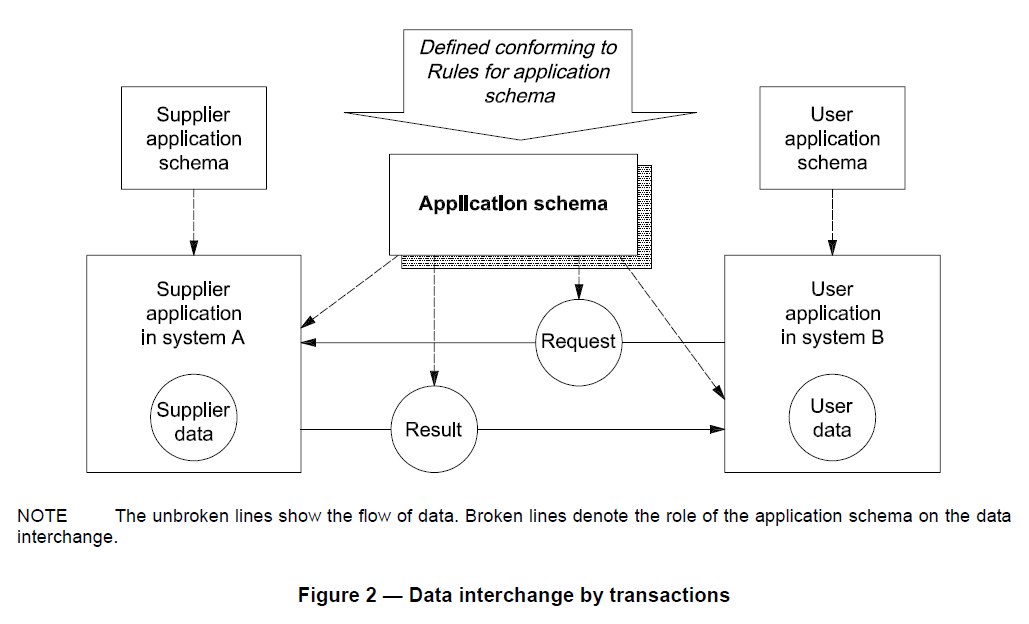 HY_Features
TimeSeriesML
Property (Variable)
WaterObservation
WML2
WML2
WML2
WML2
WML2
WML2
NOTE: Blue dashed  lines  denote  the  import  relationship  to  the application  schema  whose  concepts  are  to  be imported.
Copyright © 2014 Open Geospatial Consortium
[Speaker Notes: WaterML2.0 uses of the common OGC Observations & Measurements standard and is implemented as an application schema of the GML 3.2.1. Depending on application, a particular WaterML2 schema may use the relevant modules of the HY_Features, a common Property/Variable model as well as the future TimeSeries model. 

Using WaterML2, both the user and the supplier application will conform the rules for application schema (ISO 19109).]
Water data exchange using WaterML2
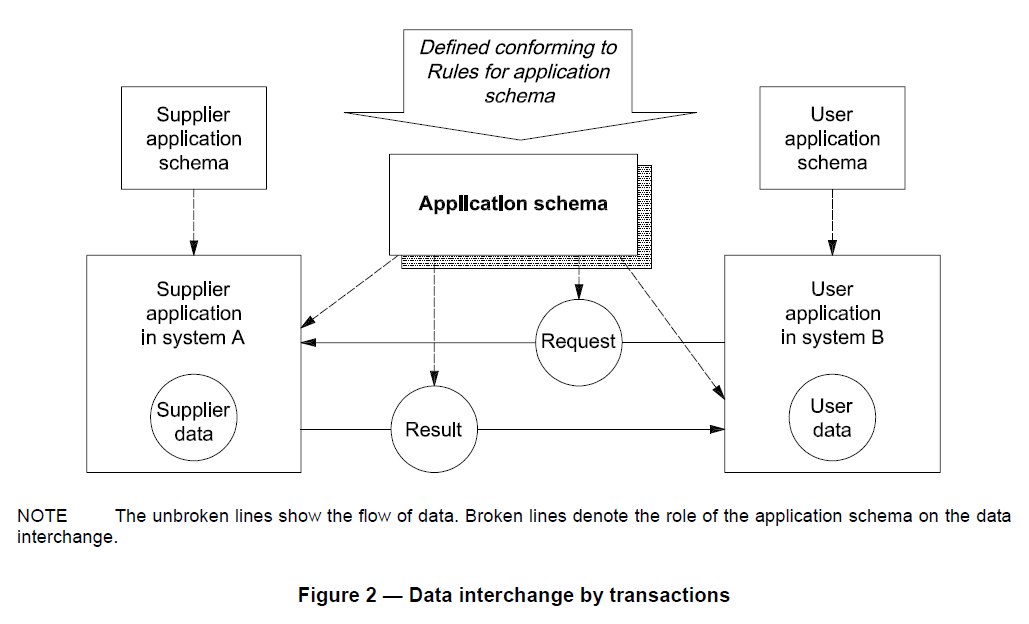 HY_Features
TimeSeriesML
Property (Variable)
WaterObservation
WML2
WML2
WML2
WML2
SOS 2.0 Hydrology Profile
WML2
WML2
NOTE: Blue dashed  lines  denote  the  import  relationship  to  the application  schema  whose  concepts  are  to  be imported.
5th, Workshop of OGC Hydro DWG, New York, 11-15 Aug 2014
27
[Speaker Notes: Using WaterML2, both user an supplier application will conform the rules for application schema (ISO 19109).
Data request and response may be generated using the specific Hydrology Profile of the SOS2 implementing WaterML2 (under development).]
Water data exchange using WaterML2
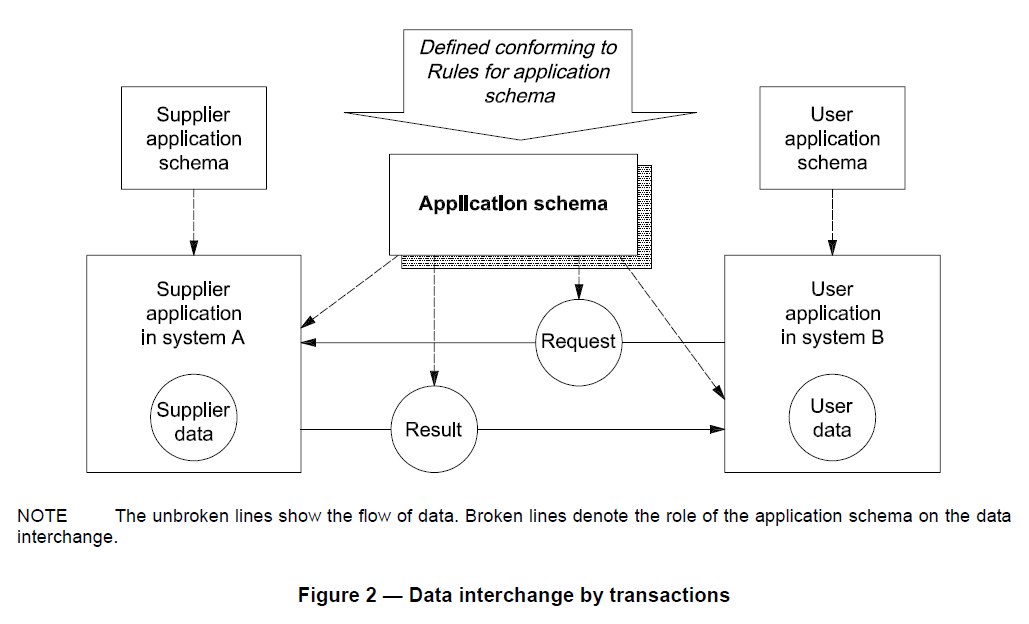 HY_Features
TimeSeriesML
Property (Variable)
Supplying Service
Requesting Service
WaterObservation
WML2
WML2
WML2
WML2
SOS 2.0 Hydrology Profile
WML2
WML2
NOTE: Blue dashed  lines  denote  the  import  relationship  to  the application  schema  whose  concepts  are  to  be imported.
5th, Workshop of OGC Hydro DWG, New York, 11-15 Aug 2014
28
[Speaker Notes: Using WaterML2, both user an supplier application will conform the rules for application schema (ISO 19109).
Data request and response may be generated using the specific Hydrology Profile of the SOS2 implementing WaterML2 (under development).]
Here we stand ! – What next ? – What is needed ?
ease / facilitate the use of water information standards 
 technical inter-operability between Web services

give water information standards a common face 
 organizational inter-operability between Web services

bundling water information standards by content 
semantic inter-operability between Web services
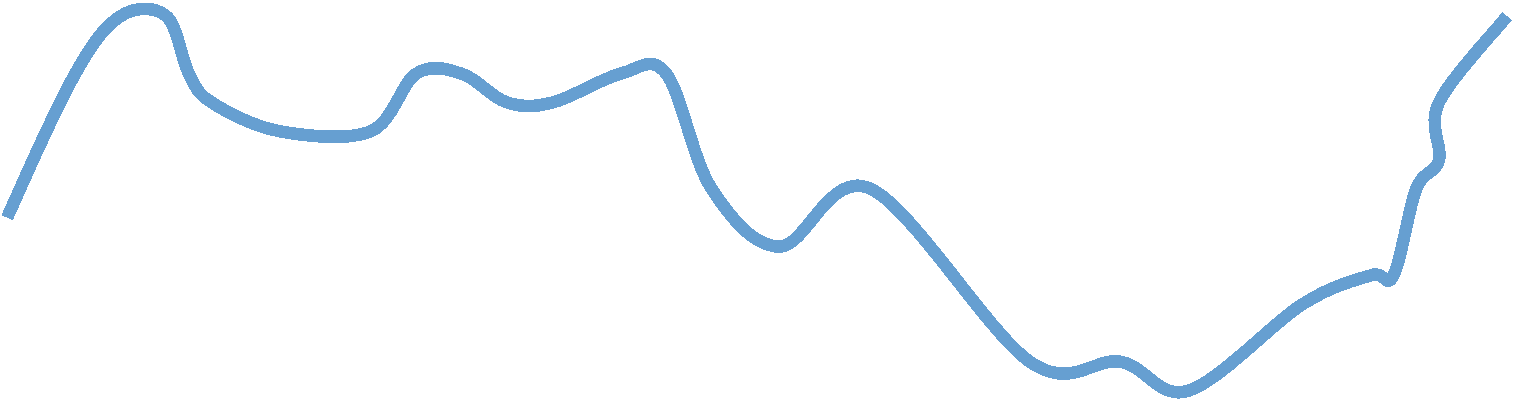 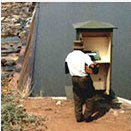 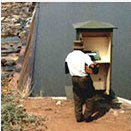 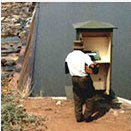 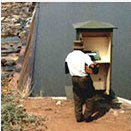 Copyright © 2014 Open Geospatial Consortium
progress  suite of water information standards
Jul 2012

Oct 2013

Mar 2014

Aug 2014
„some structure … in order to present a common face “

“suite of components to support the water community”

OGC Change request 13-123 re “Repackaging WML2 P1”

Discussion in NY at the HydroDWG workshop
Copyright © 2014 Open Geospatial Consortium
[Speaker Notes: The OGC request pointed again to the suite of water standards]
To be discussed in NY
What do we hope to get from the “Water Suite”?                     Which use cases can be addressed ? 

Scope and content of the “Water Suite” ?

Suite of standards   suite of guidelines / tools
Role of existing / future WaterML2 components

How to structure ?
by typical use cases: Quantity Observation, Quality Observation, Gauging Observation, ...
by abstraction level: information/conceptual models, application schemas, implementations, profiles and formats, ...

Framework: OGC – WMO – ISO ? 

Roadmap (priorities, actors, timelines)
Copyright © 2014 Open Geospatial Consortium
Water Suites  Hand ling water information
e
What do we hope to get from the water suite?

D-Suite (Data): Tools and services for the exchange of hydrologic data using Web services ( technical interoperability)

F-Suite (Features): Tools and services for referencing hydrologic features, for the “mapping” of semantic concepts to preserve context and meaning across applications and domains ( mediation)

G-Suite (Geographic Water Information): Tools and services to share water-related geographic information using Web services    ( semantic interoperability)
Copyright © 2014 Open Geospatial Consortium
D - Water Suite (Data exchange)
Tools and services to exchange hydrologic data, e.g. 

Schema implementation and encoding, such as WaterML2 series
Hydrology-specific APIs, such as the Hydro Profile of SOS 2.0
Encoding of mappings and bindings, e.g. using xLink etc.
Hydrology-specific visualization, such as hydrograph, duration curve, etc. 
…..
Copyright © 2014 Open Geospatial Consortium
F - Suite  (Features in water information)
Identification  Observation  Representation of features
Mapping semantics with respect to hydrologic features between information models (a lesson learned from the OWS-10 CCI Hydro thread)
Formalisation of schema mapping (between ISO19109 application schemas) based on Semantic Web technologies
…..
WaterObservation
WML2
WML2
WML2
HY_Features
WML2
WML2
WML2
Coverages
(e.g.TimeSeries)
Application schemas
Property (e.g.Variable)
Copyright © 2014 Open Geospatial Consortium
G - Suite (Geographic Water Information)
Tools and services to share water information

Referencing multiple represented hydrologic features
Separation of concerns (content-related information)
Reasoning / Inference (share data via content information)

Link hydrologic data via a shared, spatial reference (catchment)
Ontology-based mapping of application-specific concepts
Semantic Interoperability of Web services
Copyright © 2014 Open Geospatial Consortium
Thank You !  Questions ?
Standards for Water Information- towards a suite of standards -
5th, WMO/OGC Hydrology DWG
 New York, CCNY, August 11 – 15, 2014

Irina Dornblut, GRDC of WMO at BfG
Copyright © 2014 Open Geospatial Consortium
Definitions
Data: notion of a documented value of some characteristics of a phenomenon. 

Dataset: identifiable collection of data. [ISO19115:2003] 

Coverage: set of attribute values arranged with respect to a particular domain. – function to return values from its range for any direct position within its spatial, temporal or spatiotemporal domain. [ISO19123:2005]

Feature: abstraction (abstract notion) of real-world phenomena. [ISO19101:2002];      the fundamental unit of geographic information. [ISO19109:2005]

Hydrologic Feature: abstract notion of the hydrology phenomenon. [OGC 11-039r3]

Property: notion of a characteristic property of a real-world phenomenon. 

Observation: act of observing a property or phenomenon, with the goal of producing an estimate of the value of the property. [ISO19156:2011]

Variable: feature properties whose values may change with Space, Time, or Observation. A variable may take any value in a range of possible values [WMO, 1992].
Q
Copyright © 2014 Open Geospatial Consortium